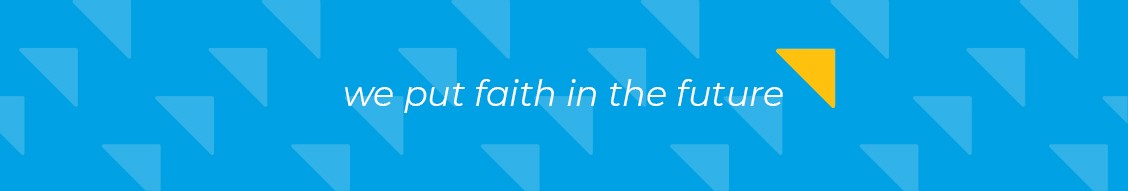 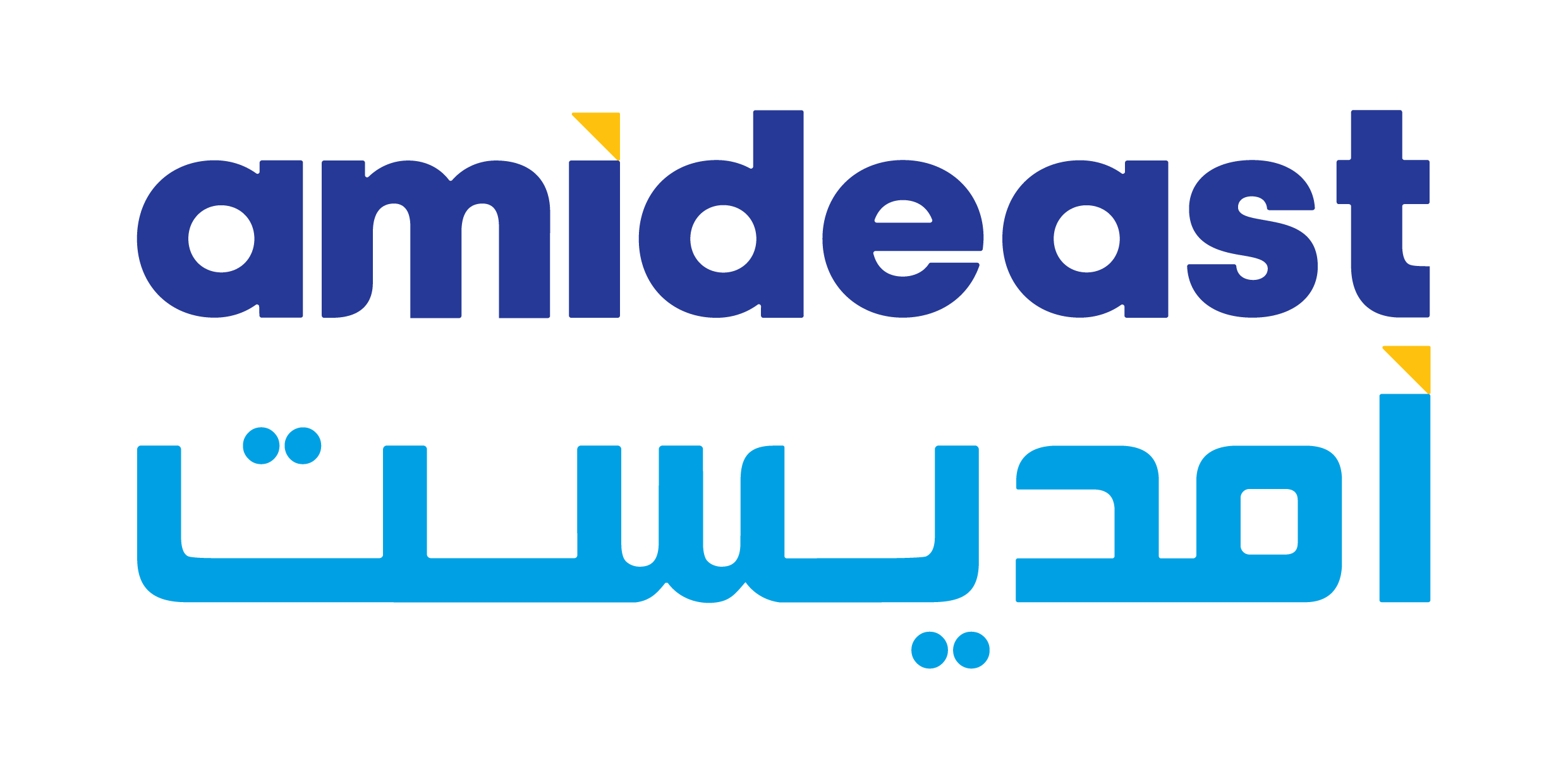 Work-balance life
Prepared by: Mr. Hossam Shokry
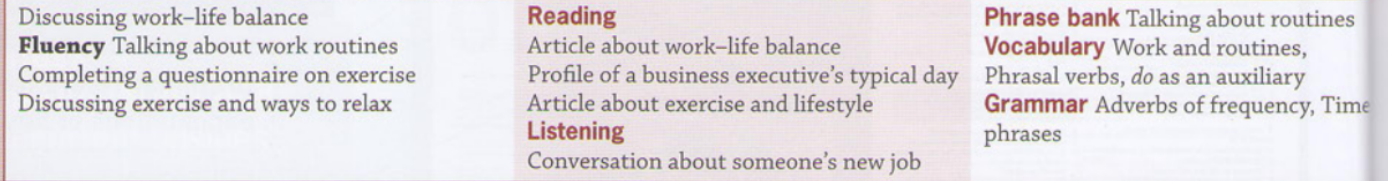 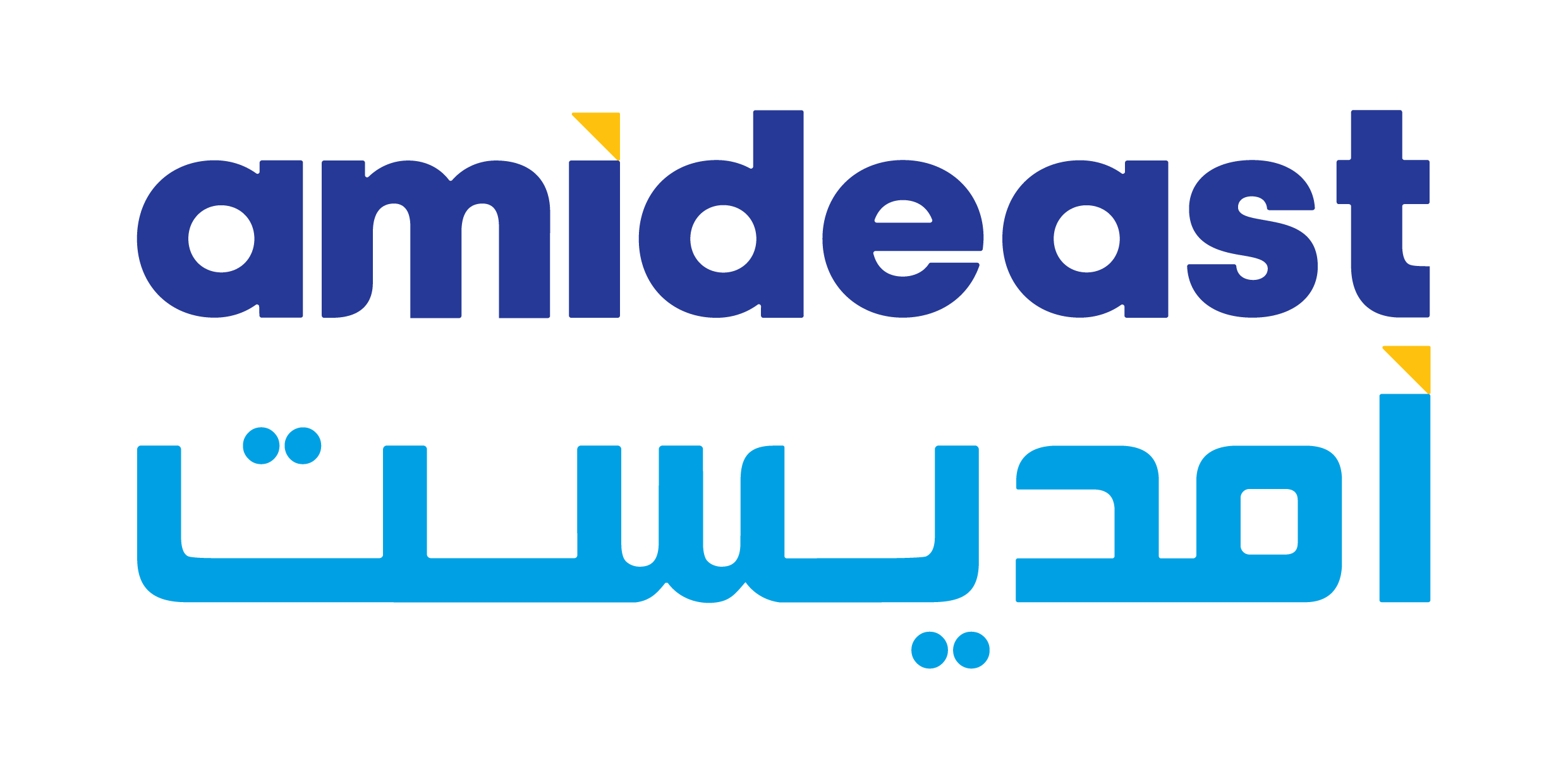 Speaking
Who has the  best job in the  world ? Why ?
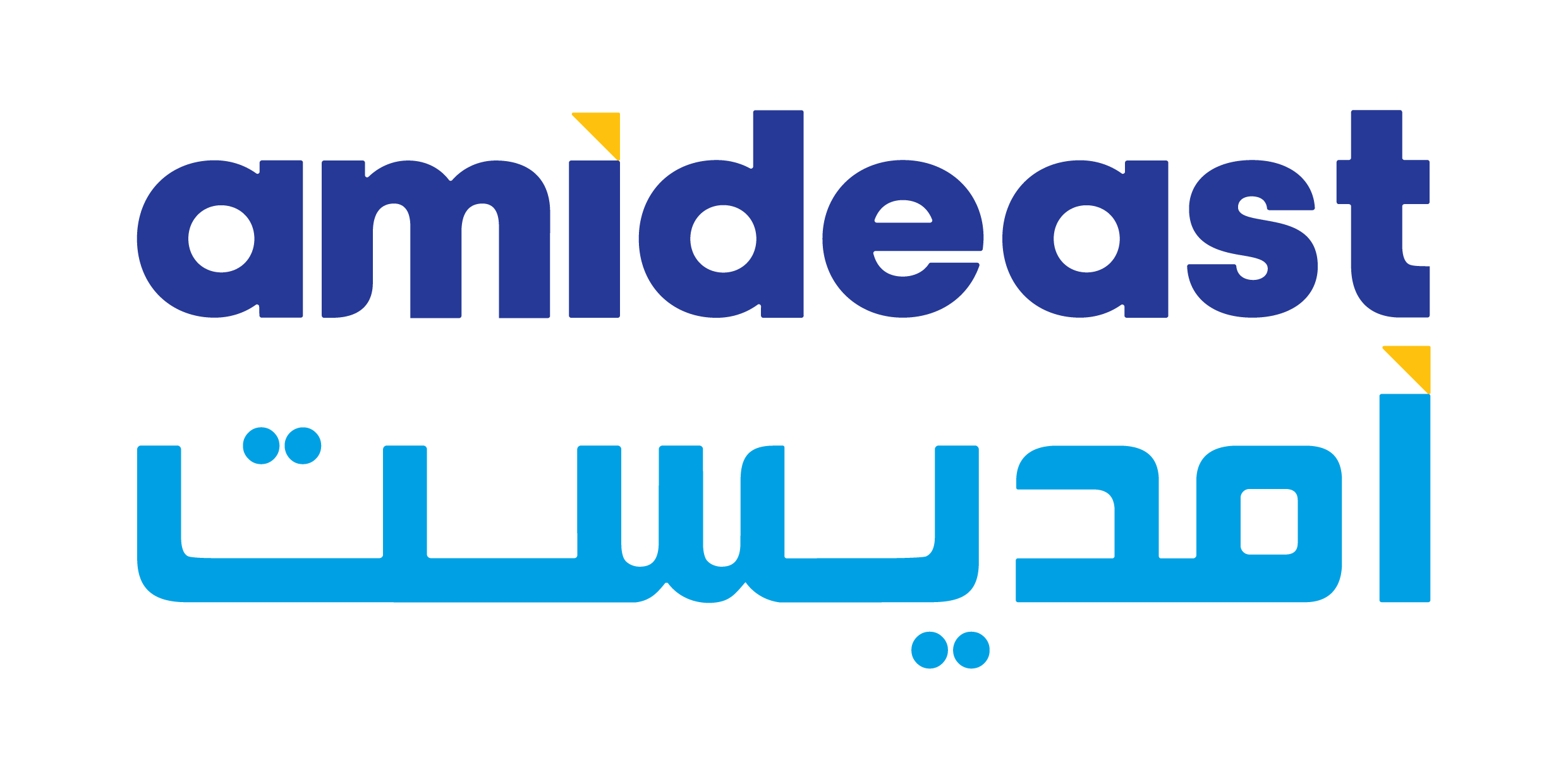 Listening
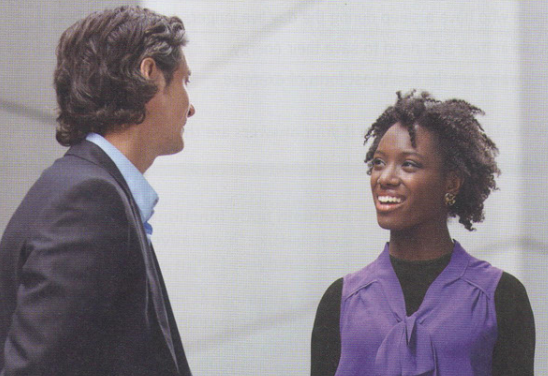 Choose the correct title:

1- New job.

2- old job.

3- Work life.
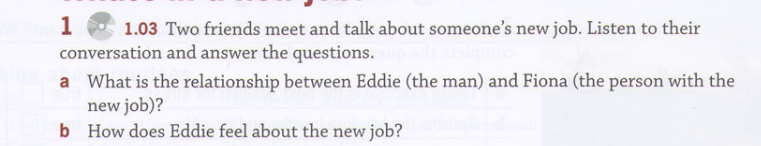 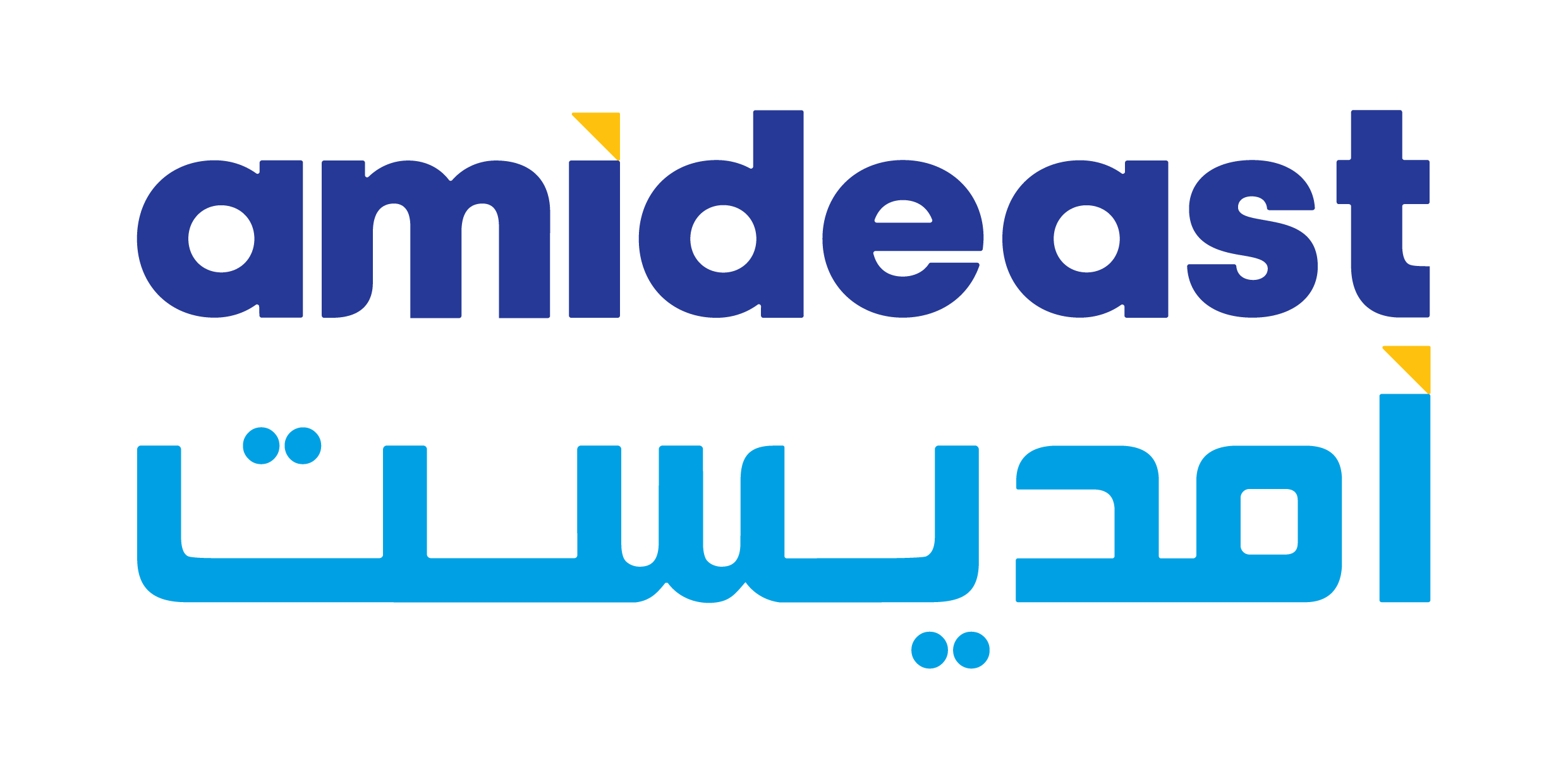 Answer Key
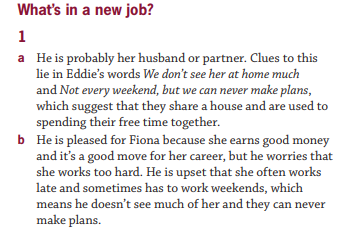 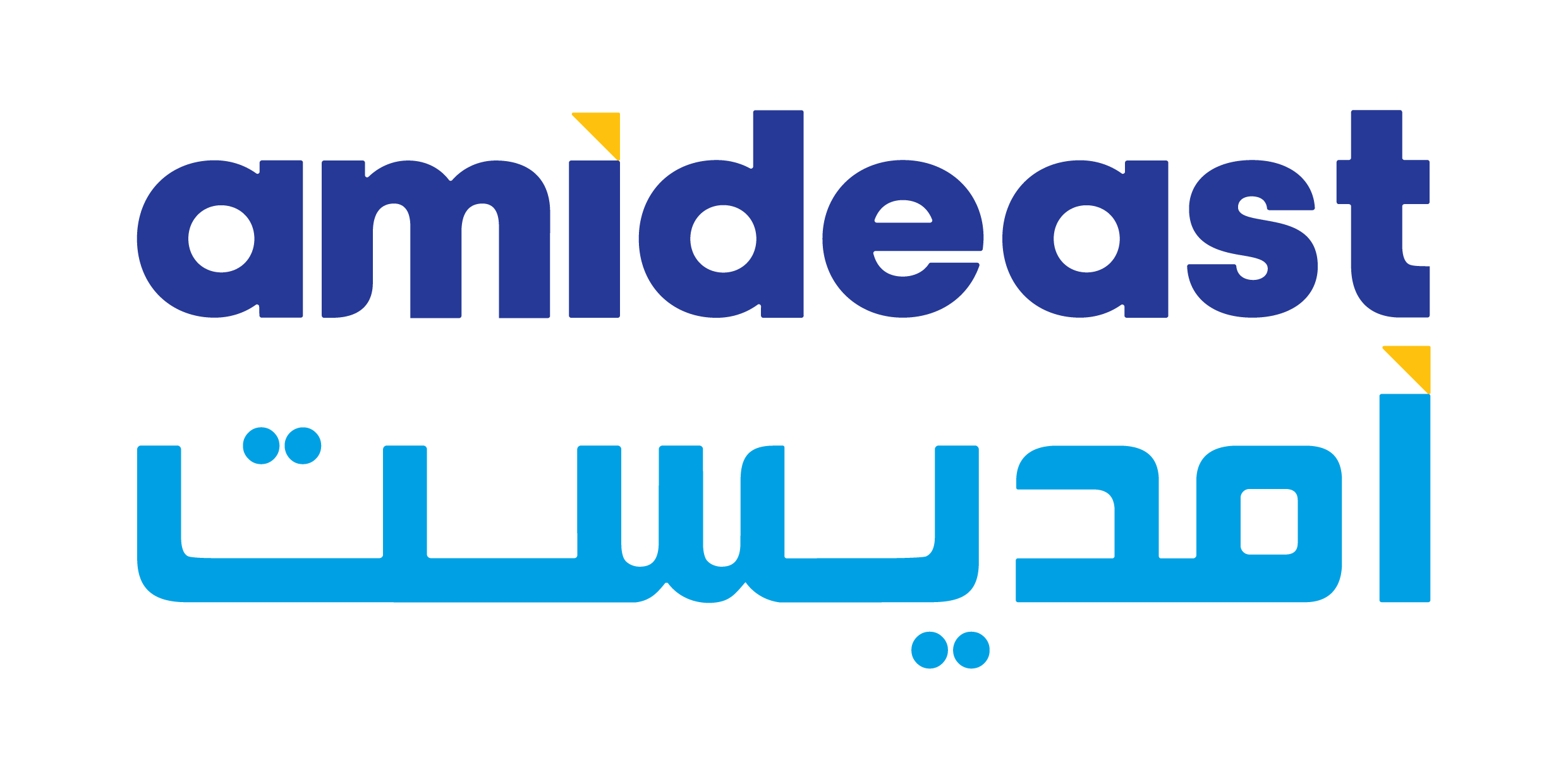 Grammar
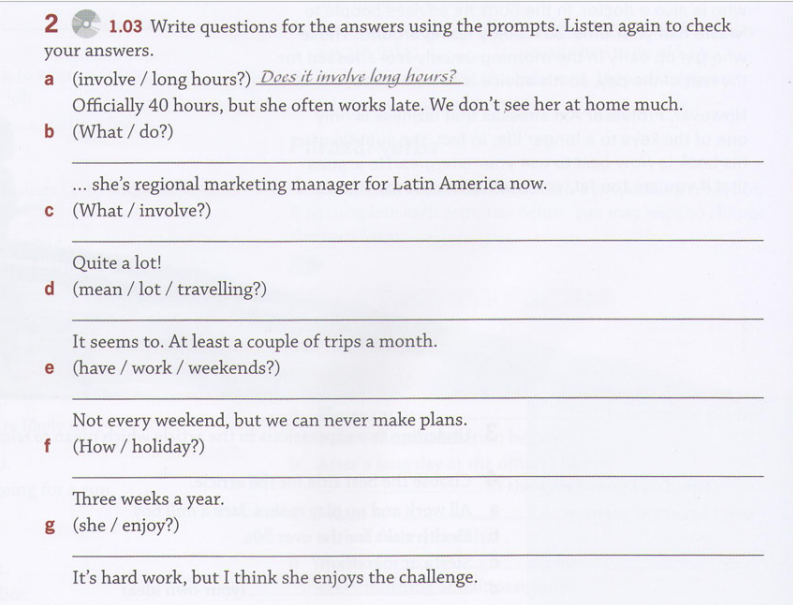 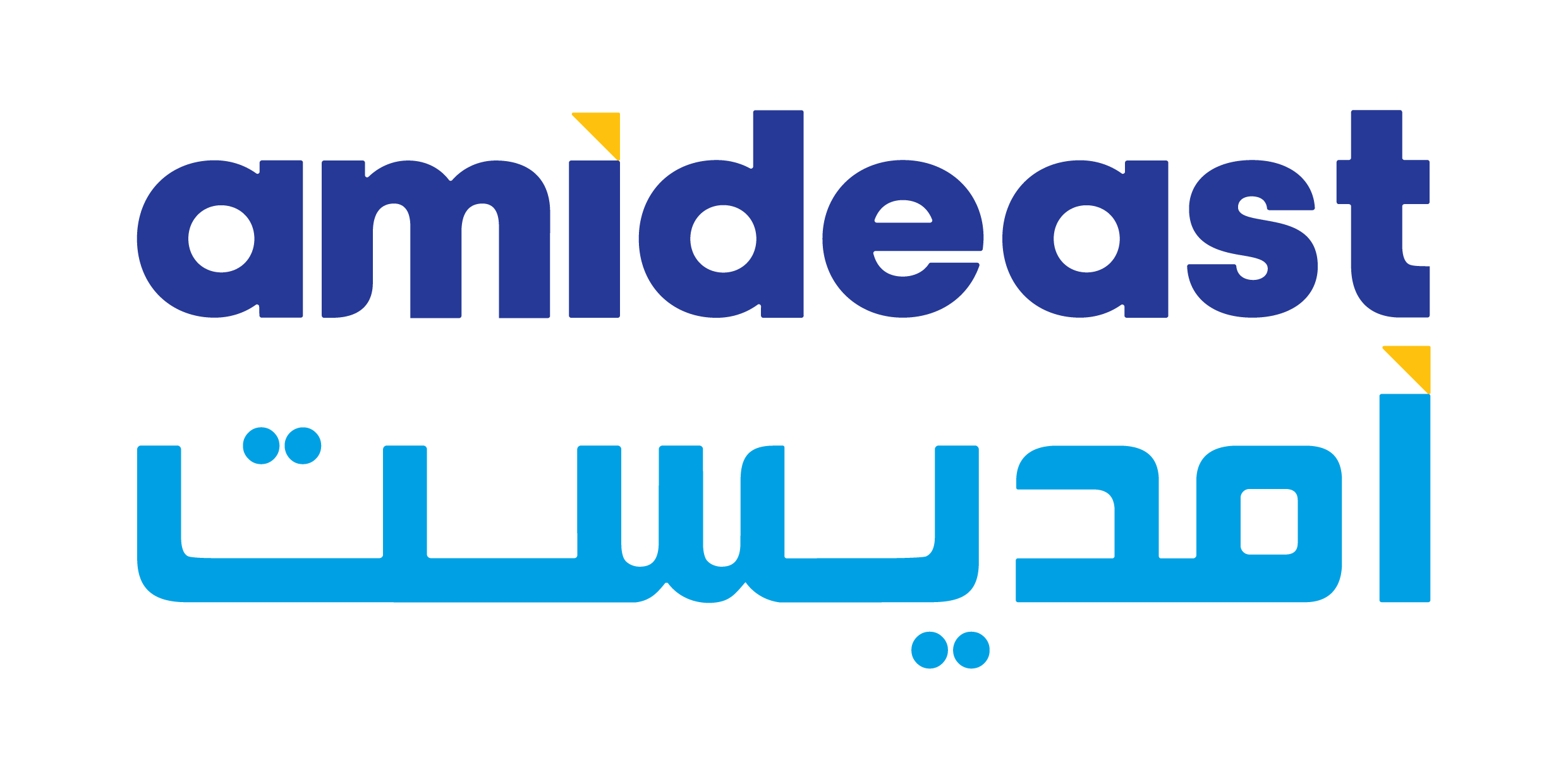 Answer Key
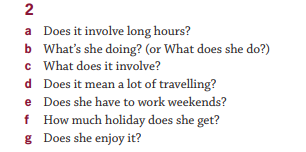 January
February
Mach
April
May
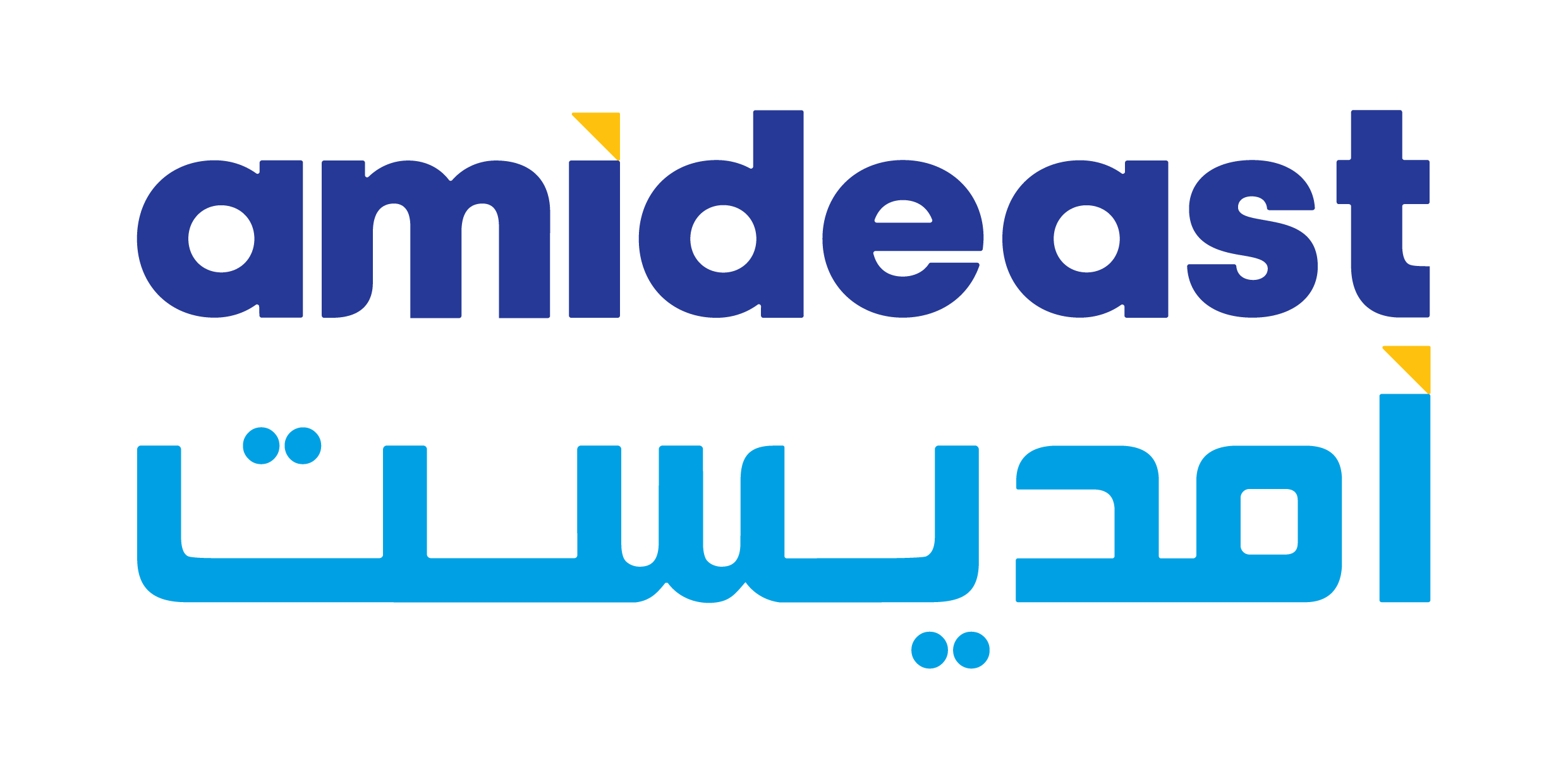 Grammar
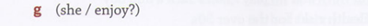 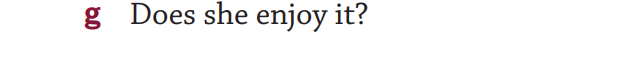 Does+ (He-She-It)+ verb(inf) ?
Practice
Make a question: ( who-what-when-How often-why-do/does)
1-  He uses his phone a lot.
2- She gets to work at 8 am.
3- He plays football everyday.
4- I visit my parents because I love them.
5- We travel with our manger every week. 
6- Yes, He likes his dog very much.
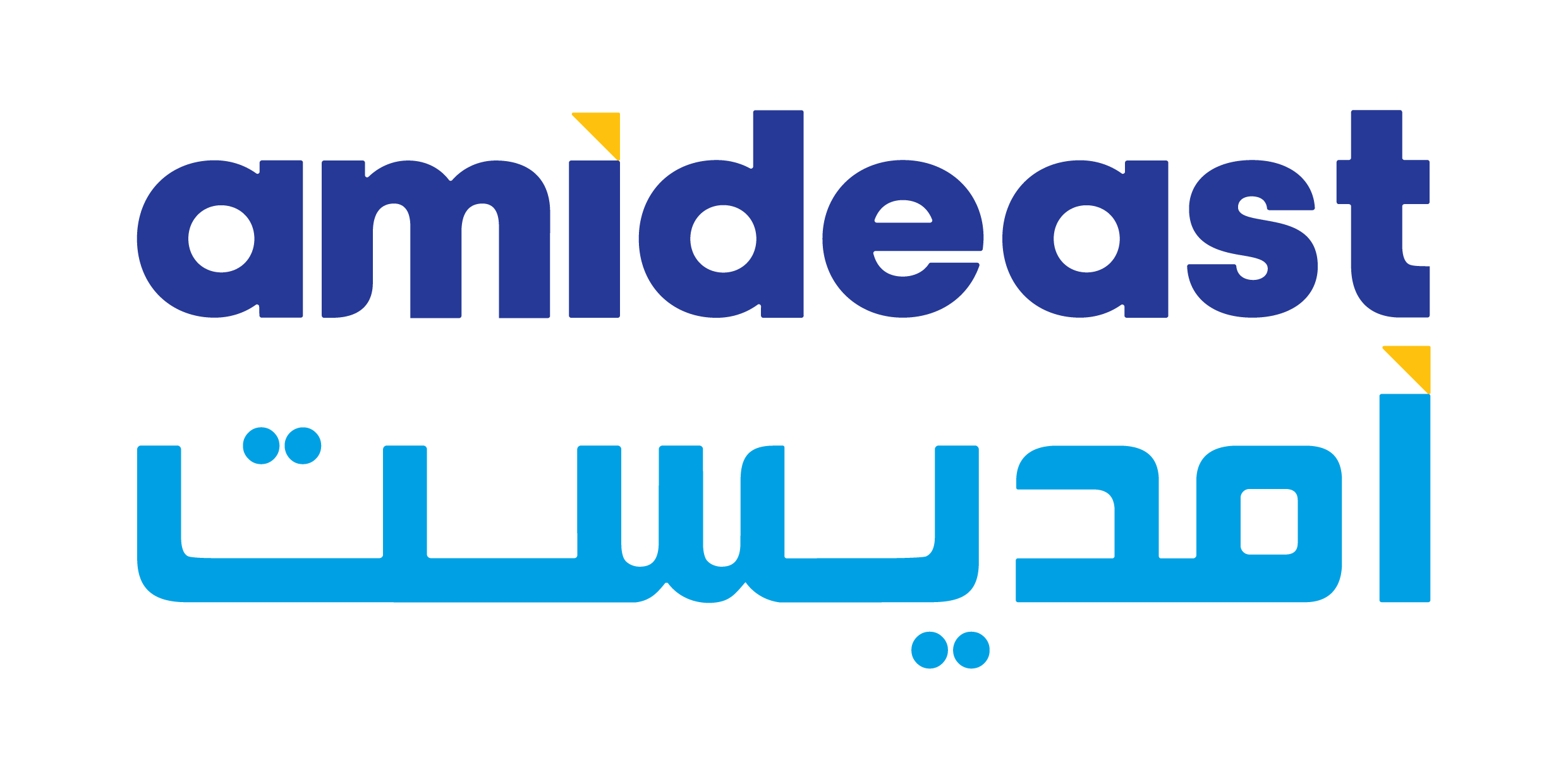 Answer key
1-  What does he use?
2- When does she get to work?
3- How often does he play football?
4- Why do you visit your parents?
5- Who do you travel with ? 
6- Does he like his dog ?
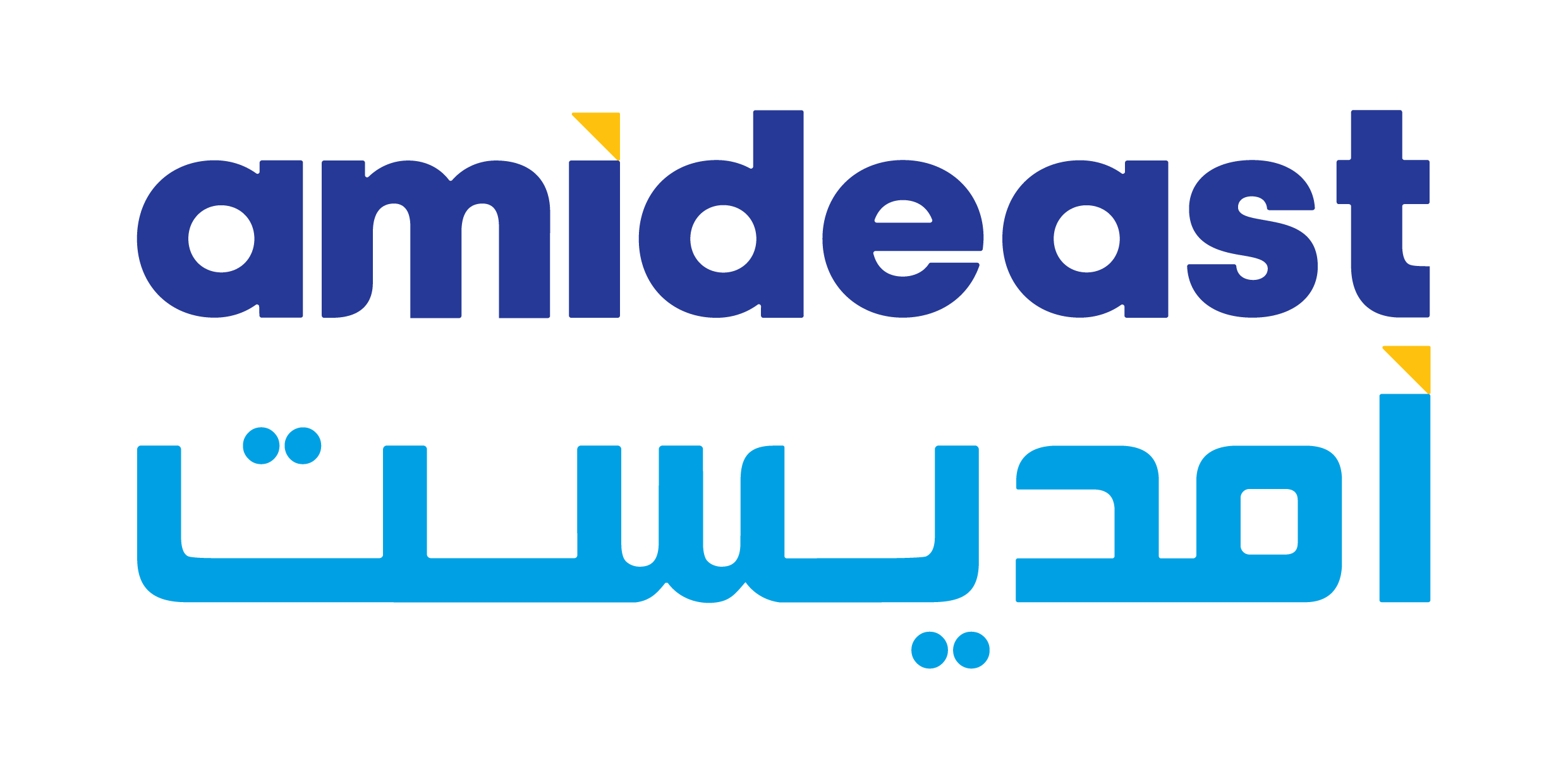 Speaking
Think of 2 jobs and your partner  tries to guess the jobs by asking questions in “present simple”.

Who is the winner ?
Vocabulary
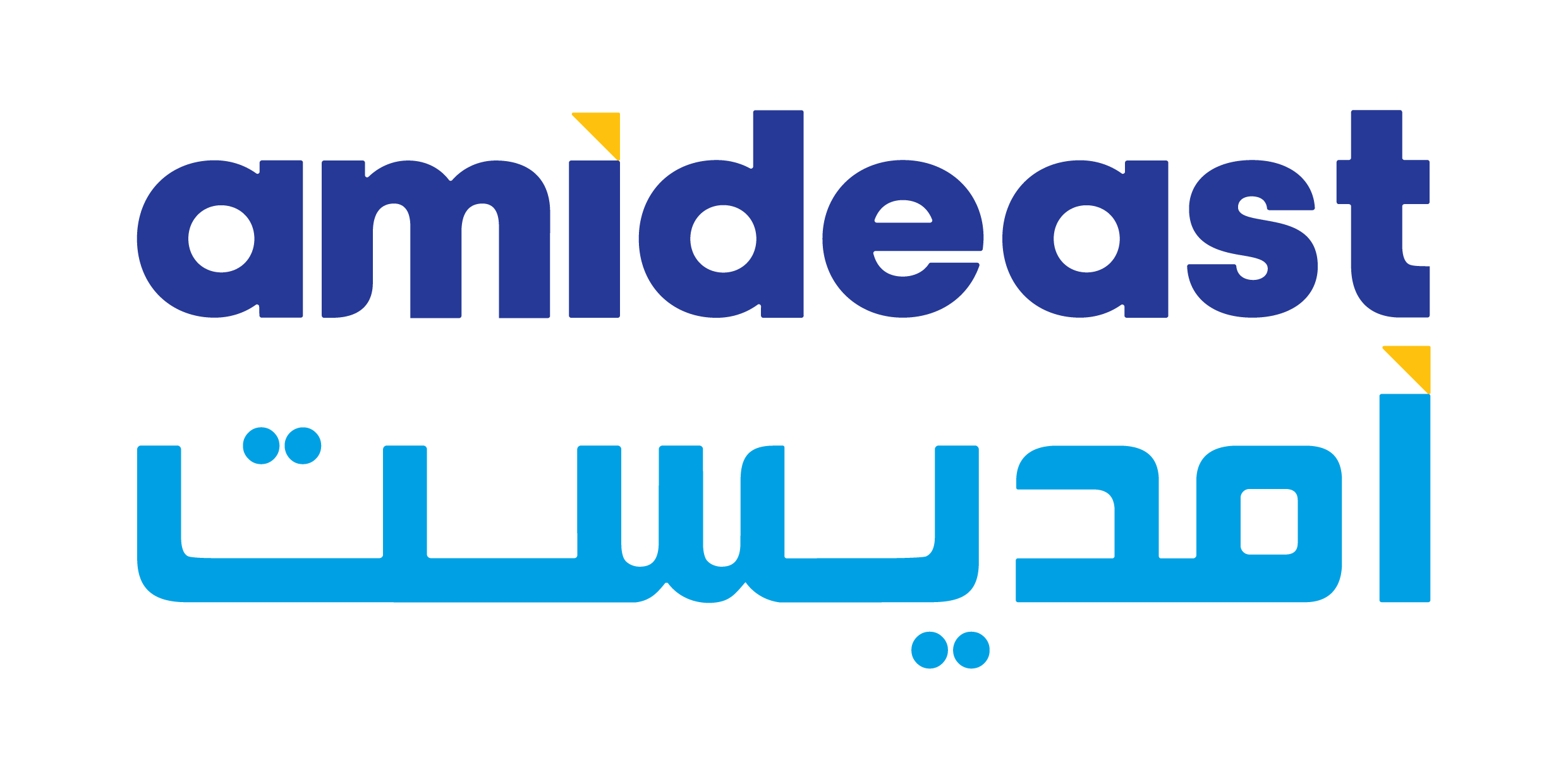 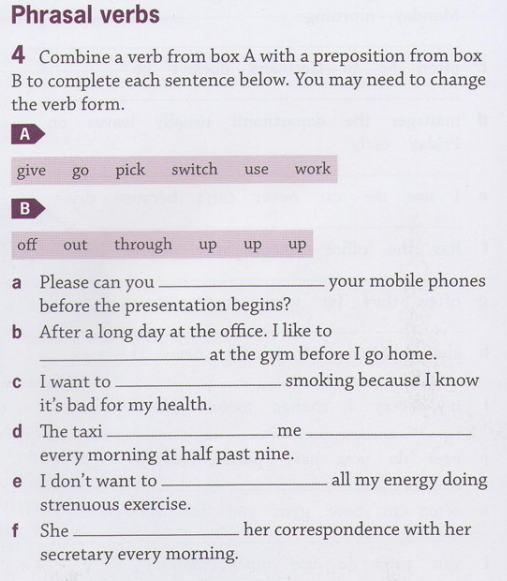 Answer Key
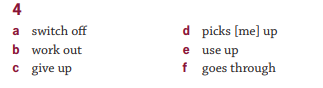 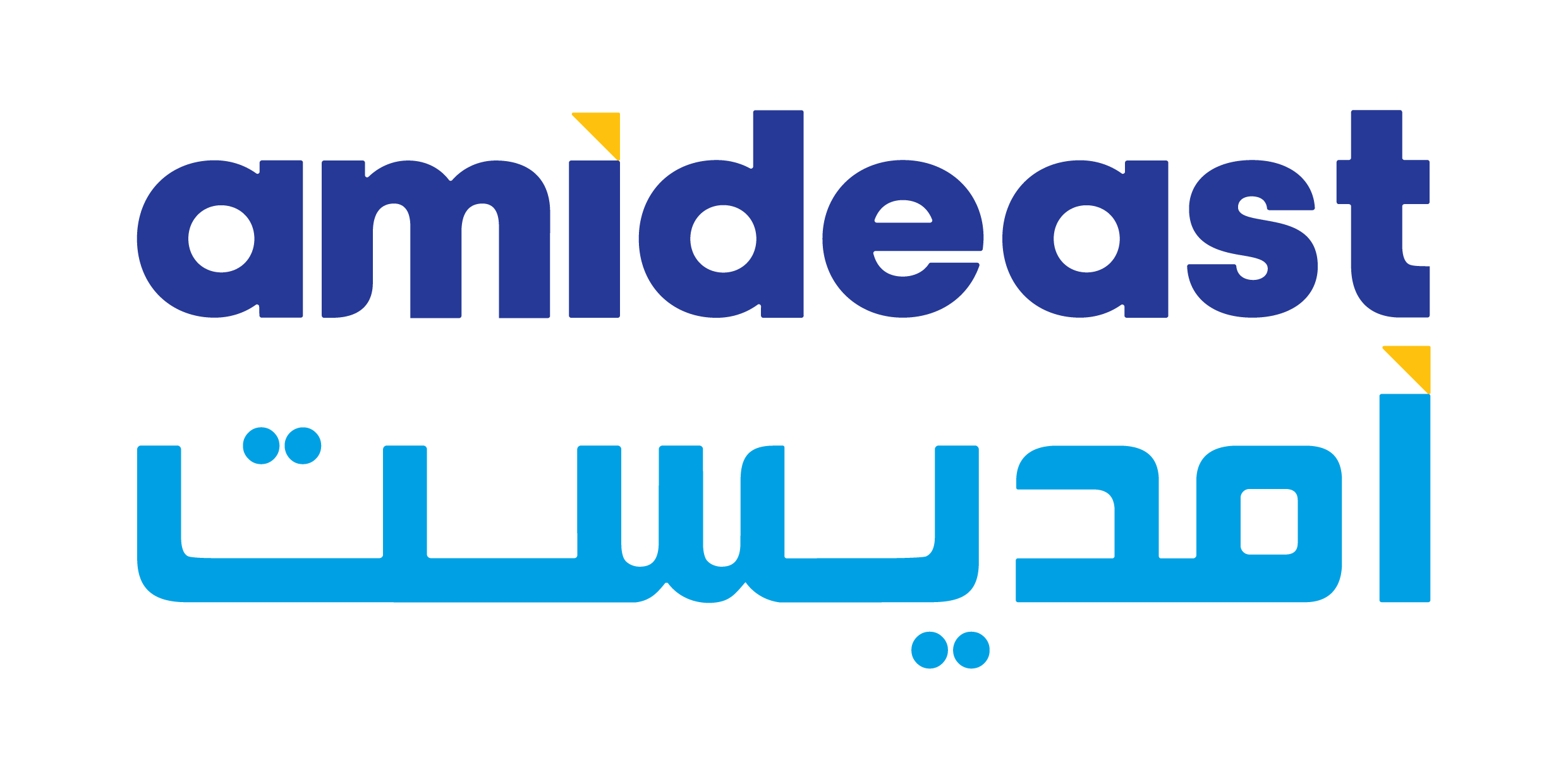 Vocabulary
you go to the place where they are and take them with you.
pick up
Give up
you stop doing it or having it.
to finish (or) consume completely.
Use  up
Work out
you do physical exercises in order to make your body fit and strong.
routine, procedure, or series of actions, they perform it in the way they usually do.
Go through
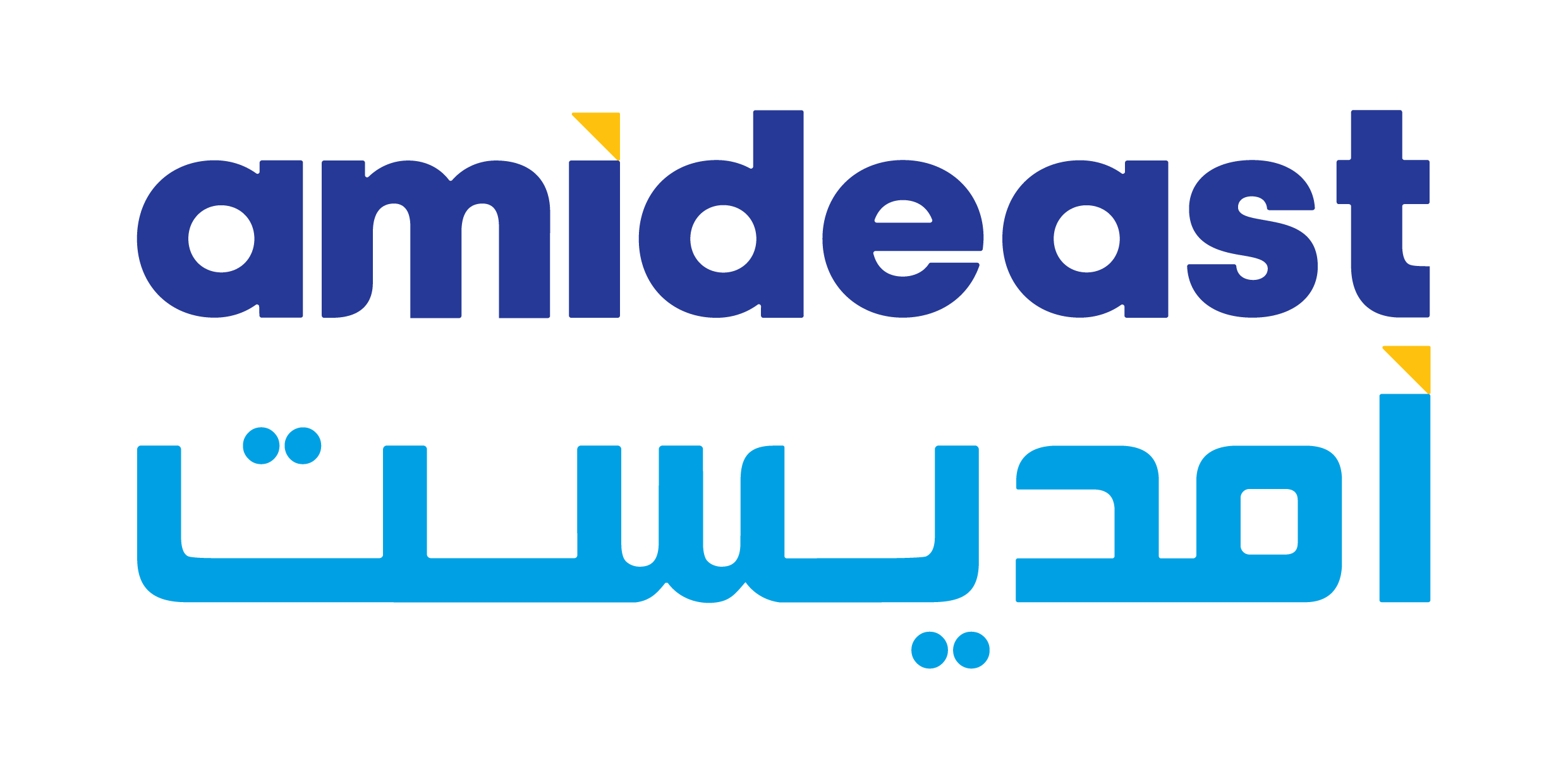 Practice
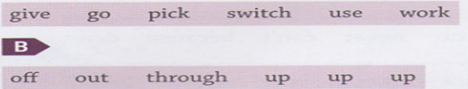 1-"I’m trying to ………………….the old paint in the garage before buying new ones.“
2-I have to …………… talking about others because it’s wrong.
3- We need to ……………………. Our mails and letters.
4- Please ………….. Your phone in the mosque “المسجد”.
5- Can you ……… me …….. After work ?
6- I’m fat. I need to …………… to be fit.
Break time
30 minutes
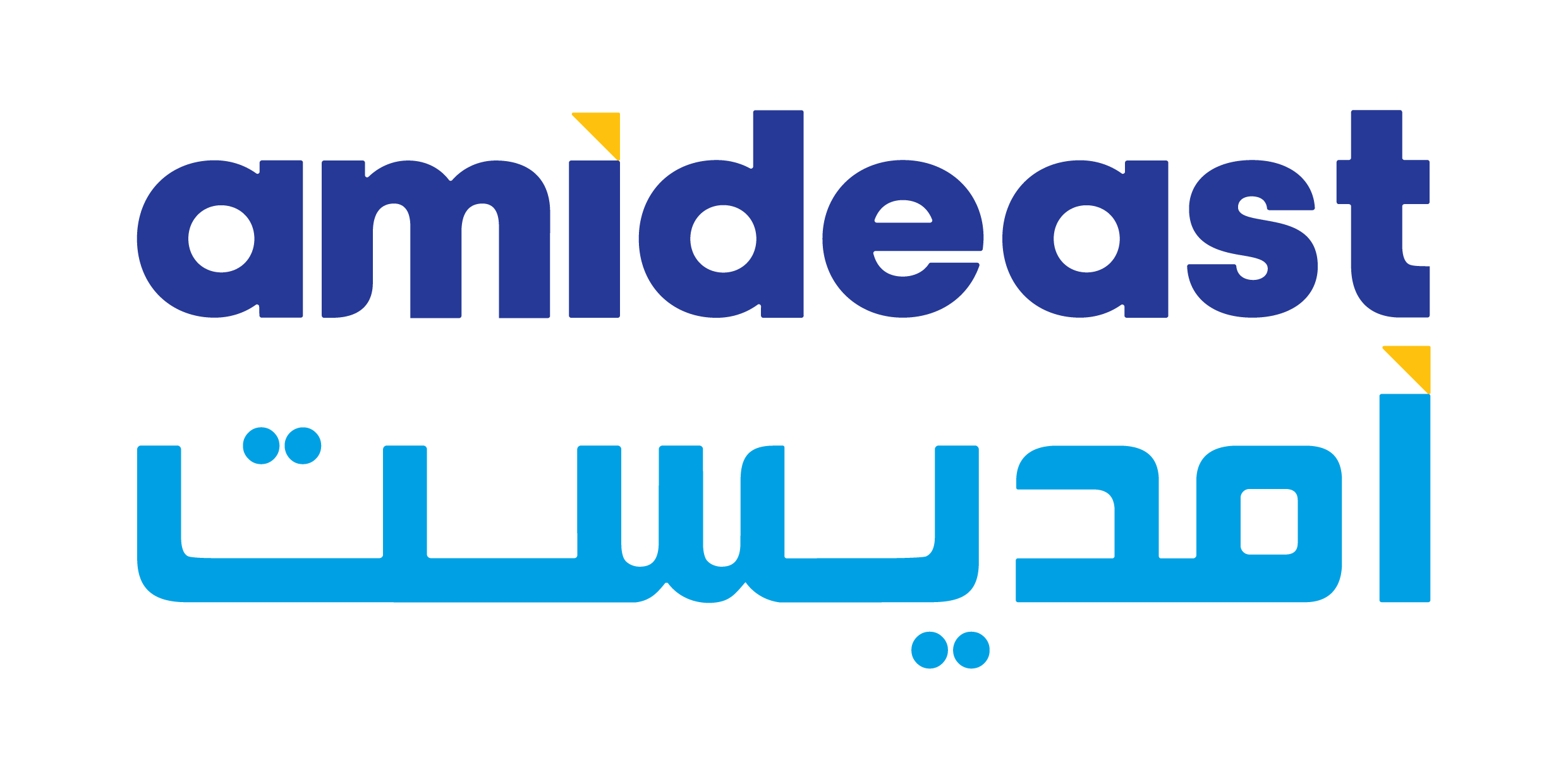 Speaking
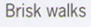 means we are walking faster than we usually would do.
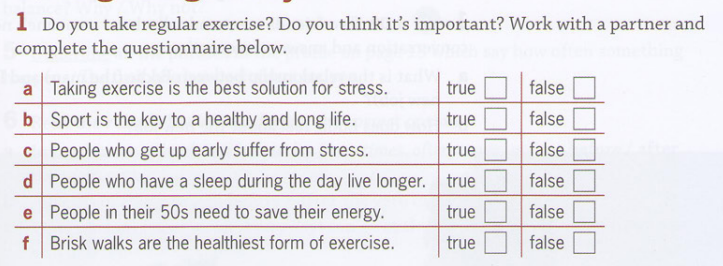 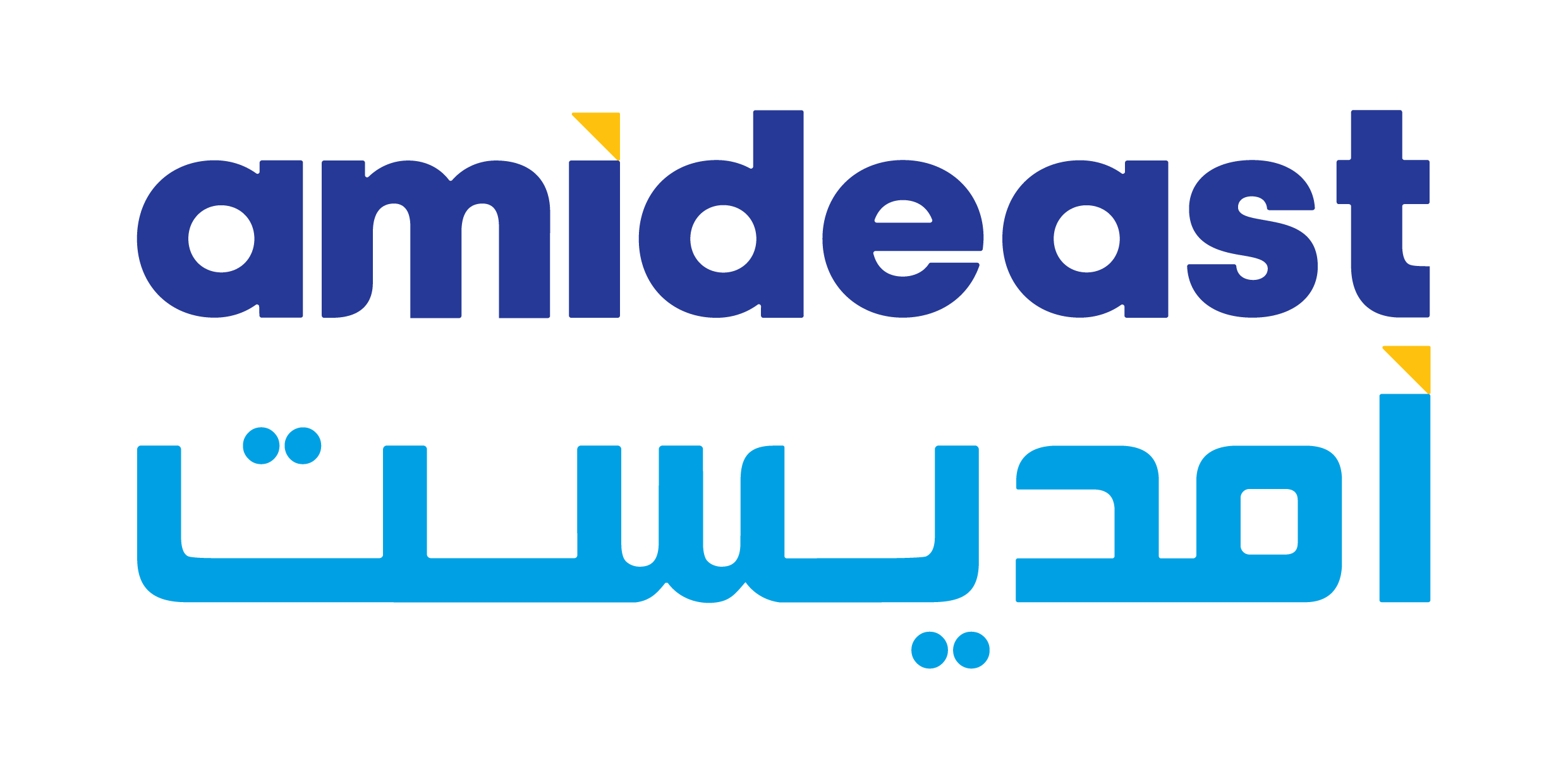 Reading
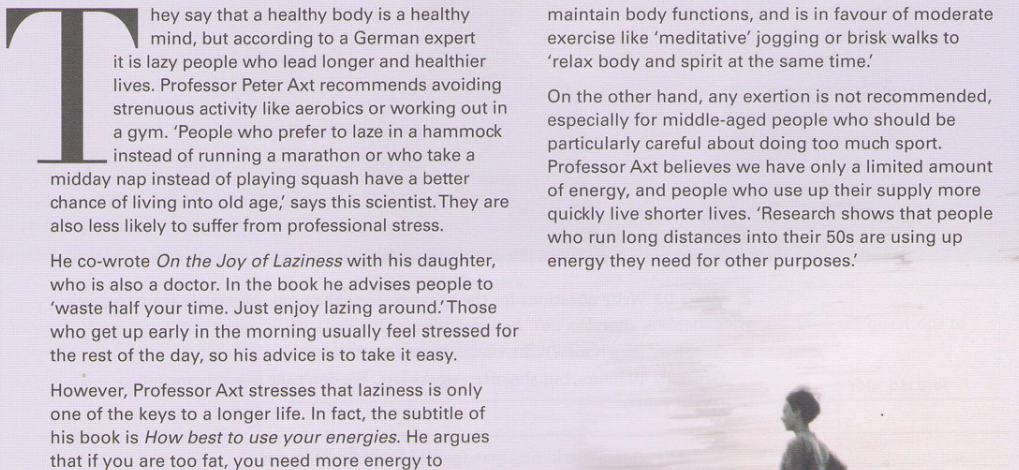 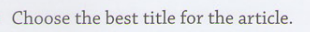 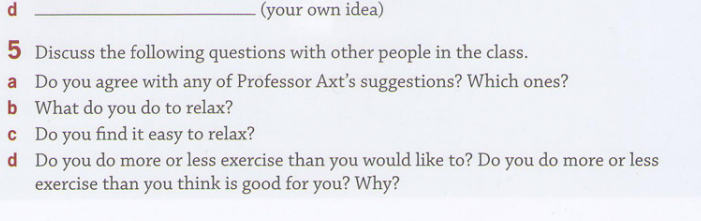 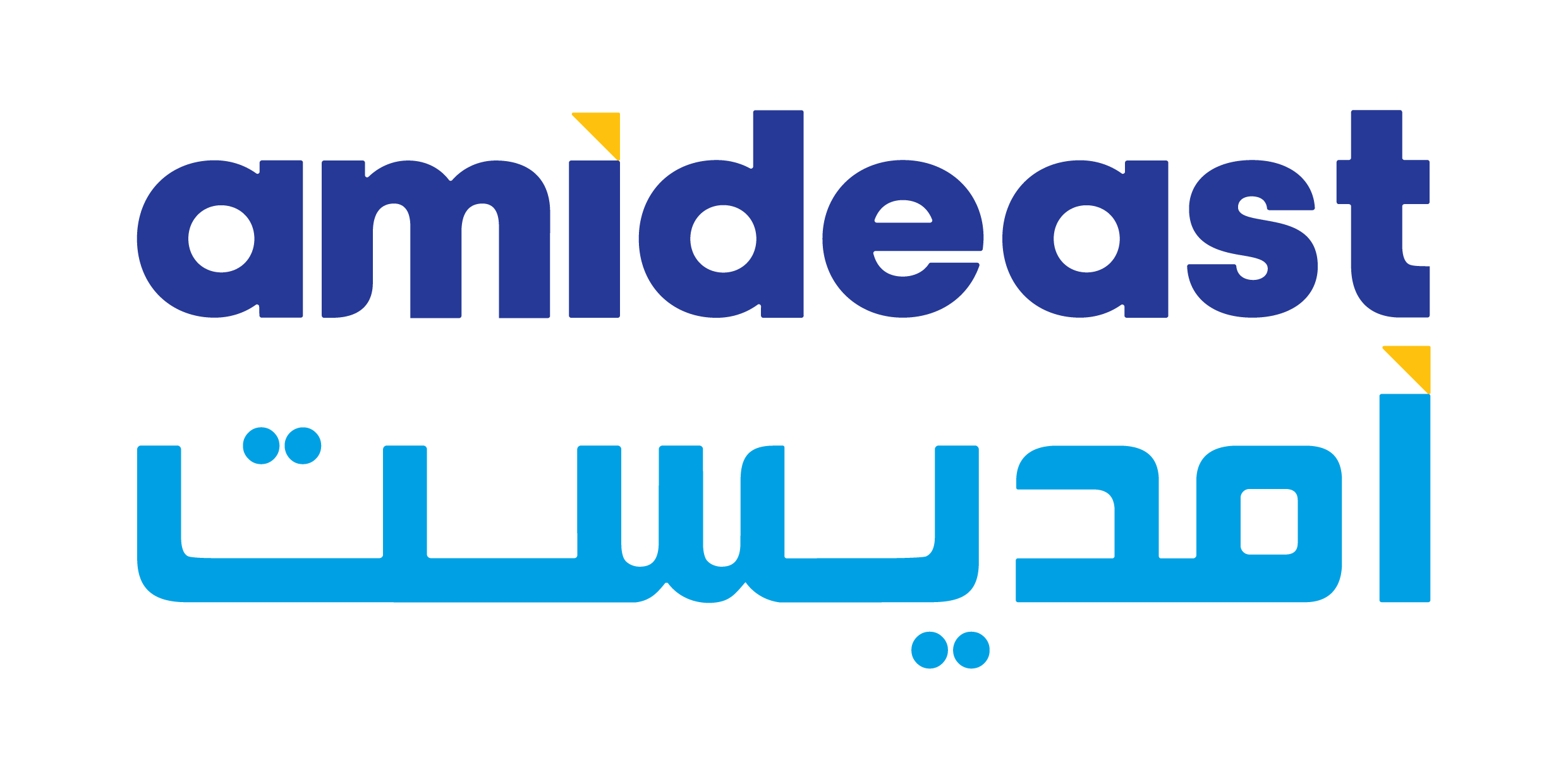 Extra practice
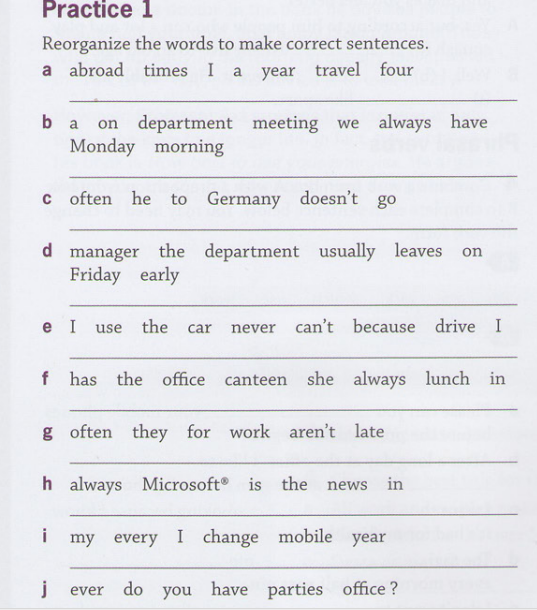